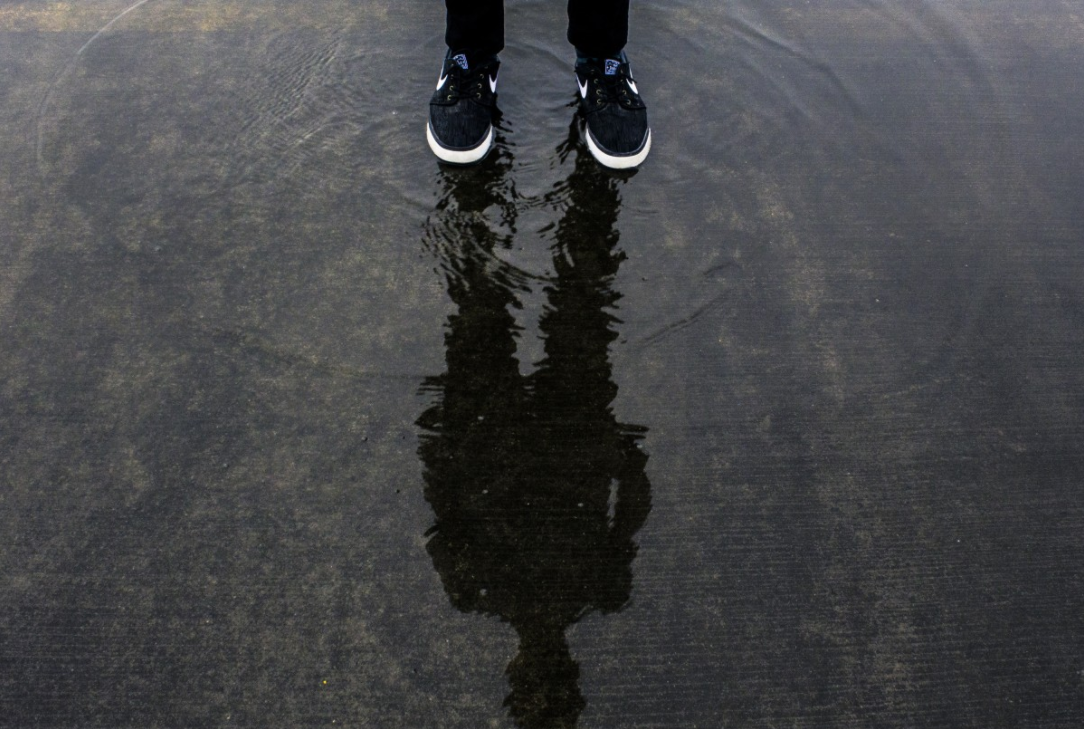 SubstanceShadow
and
Colossians 2:16-17
[Speaker Notes: Often we talk about “types” and “antitypes”
The word “type”, found in scripture is from the Greek (tupos)
Definition (Thayer), [doctrinal matters], a person or thing prefiguring a future (Messianic) person or thing
(Romans 5:14), “Nevertheless death reigned from Adam to Moses, even over those who had not sinned according to the likeness of the transgression of Adam, who is a type of Him who was to come.”
(Romans 5:16), “And the gift is not like that which came through the one who sinned. For the judgment which came from one offense resulted in condemnation, but the free gift which came from many offenses resulted in justification.”
The word “antitype”, found in scripture is from the Greek (antitupos)
Definition (Thayer), [doctrinal matters], a thing resembling another, its counterpart; something in the Messianic times which answers to the type, as baptism corresponds to the deluge (cf. 1 Peter 3:21)
(1 Peter 3:21), “There is also an antitype which now saves us—baptism (not the removal of the filth of the flesh, but the answer of a good conscience toward God), through the resurrection of Jesus Christ.”

Perhaps a less technical description, given by Paul in Colossians 2:16-17, will make it easier to understand.
(Colossians 2:16-17), “So let no one judge you in food or in drink, or regarding a festival or a new moon or sabbaths, 17 which are a shadow of things to come, but the substance is of Christ.”
This is one of many type/antitypes found that accurately show the superiority of Christ and His covenant with man. 
Type is to antitype as shadow is to substance.
It is interesting to note, this primary fact: shadows derive their form from the substance of which they are the shadow; and unless there is a fixed and definite form characterizing the substance there can be no trustworthy shadow.
With that in mind, we place our faith in Jesus Christ. 
It is in Him that the substantive fulfillment of God’s scheme of redemption for man can be found!
I would like to share with you three examples of shadow and substance (Type/Antitype) seen in scripture]
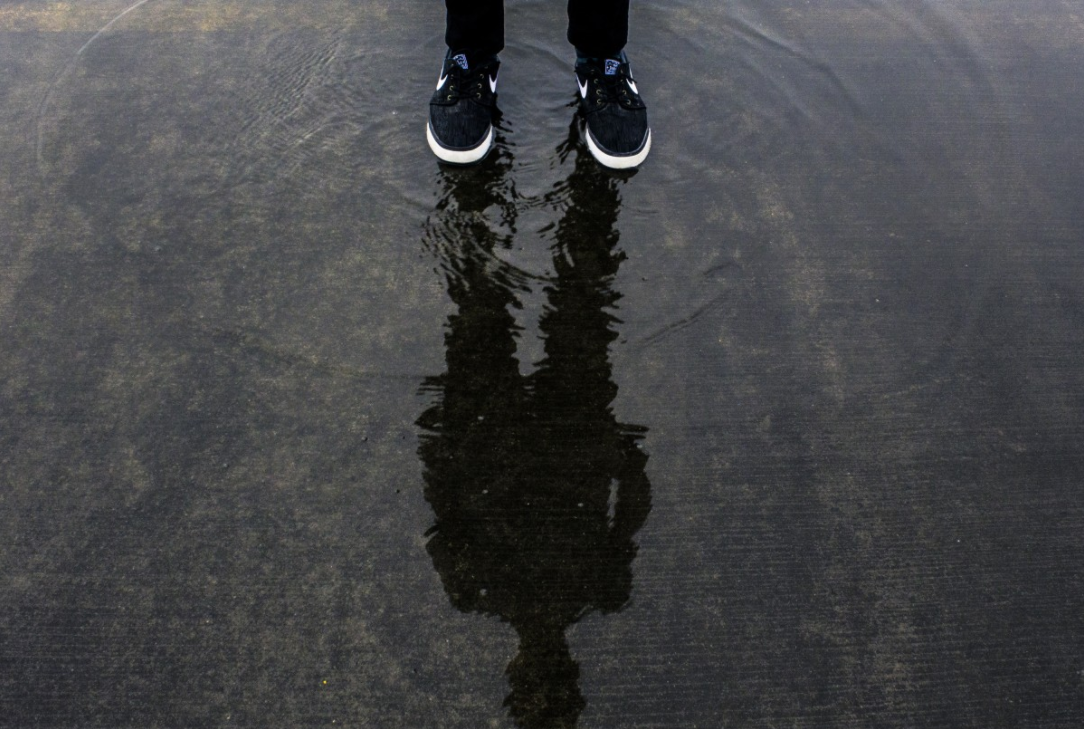 Shadow                  Substance
Hebrews8:4-5
Tabernacle
Heaven
[Speaker Notes: (Hebrews 8:4-5), “For if He were on earth, He would not be a priest, since there are priests who offer the gifts according to the law; 5 who serve the copy and shadow of the heavenly things, as Moses was divinely instructed when he was about to make the tabernacle. For He said, “See that you make all things according to the pattern shown you on the mountain.”
(Exodus 25:40), “And see to it that you make them according to the pattern which was shown you on the mountain.”
Lessons learned:  
The need to follow the pattern under the law is seen in the New Covenant as well (This is why Christ could not be an earthly priest.  He is not of the priesthood of Aaron.  (We will speak more of this later).
The tabernacle accurately prefigured the SUBSTANCE in the Messianic Kingdom
The dwelling place of God
The fact of its sanctification, holiness.
The fact that service in the tabernacle was expressly established, indicating that our response to God must fall within the parameters he has given us.  (Expressly:  Worship & Work)
Consider the worship of God, from His viewpoint in heaven!
(Revelation 5:8-13), “Now when He had taken the scroll, the four living creatures and the twenty-four elders fell down before the Lamb, each having a harp, and golden bowls full of incense, which are the prayers of the saints. 9 And they sang a new song, saying: “You are worthy to take the scroll, and to open its seals; for You were slain, and have redeemed us to God by Your blood out of every tribe and tongue and people and nation, 10 And have made us kings and priests to our God; and we shall reign on the earth.” 11 Then I looked, and I heard the voice of many angels around the throne, the living creatures, and the elders; and the number of them was ten thousand times ten thousand, and thousands of thousands, 12 saying with a loud voice: “Worthy is the Lamb who was slain to receive power and riches and wisdom, and strength and honor and glory and blessing!” 13 And every creature which is in heaven and on the earth and under the earth and such as are in the sea, and all that are in them, I heard saying: “Blessing and honor and glory and power be to Him who sits on the throne, and to the Lamb, forever and ever!”]
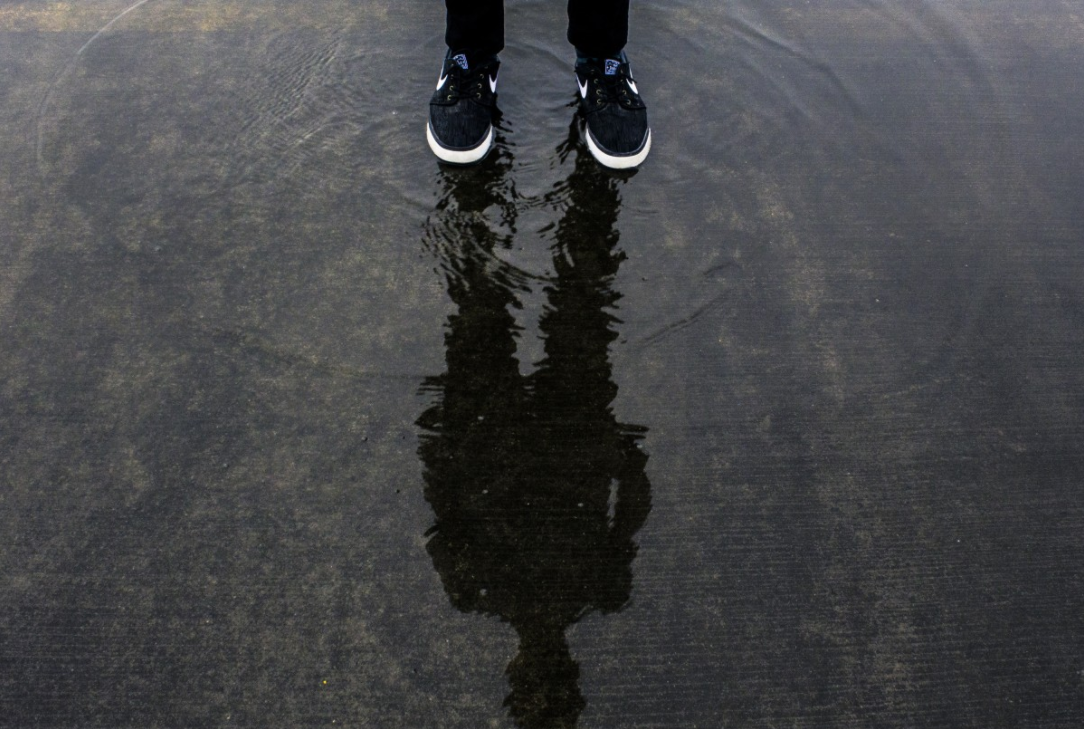 Shadow                  Substance
Hebrews8:4-5

Deuteronomy18:15
Tabernacle

Moses
Heaven

Christ
[Speaker Notes: (Deuteronomy 18:15), “The Lord your God will raise up for you a Prophet like me from your midst, from your brethren. Him you shall hear.”
(John 5:44-47), [Jesus’ admonition of unbelieving Jews who sought to kill Him], “How can you believe, who receive honor from one another, and do not seek the honor that comes from the only God? 45 Do not think that I shall accuse you to the Father; there is one who accuses you—Moses, in whom you trust. 46 For if you believed Moses, you would believe Me; for he wrote about Me. 47 But if you do not believe his writings, how will you believe My words?”
(Acts 3:22-26), (22), “For Moses truly said to the fathers, ‘The Lord your God will raise up for you a Prophet like me from your brethren. Him you shall hear in all things, whatever He says to you. 
(26) “To you first, God, having raised up His Servant Jesus, sent Him to bless you, in turning away every one of you from your iniquities.”
Consider the similarities
In character, the meekness of Moses (Numbers 12:3), mirrored in our Lord
Gracious intercession to those who mistreated him (Aaron and Miriam, who murmured against him, Miriam struck by leprosy), healed after Moses’ intercession), mirrored in Jesus on the cross (Luke 23:34)
In office as a prophet (our text in Deuteronomy 18:15)
(John 1:16-17), “And of His fullness we have all received, and grace for grace. 17 For the law was given through Moses, but grace and truth came through Jesus Christ.”
Note the contrast between shadow and substance
(2 Corinthians 3:12-16), “Therefore, since we have such hope, we use great boldness of speech— 13 unlike Moses, who put a veil over his face so that the children of Israel could not look steadily at the end of what was passing away. 14 But their minds were blinded. For until this day the same veil remains unlifted in the reading of the Old Testament, because the veil is taken away in Christ. 15 But even to this day, when Moses is read, a veil lies on their heart. 16 Nevertheless when one turns to the Lord, the veil is taken away.”]
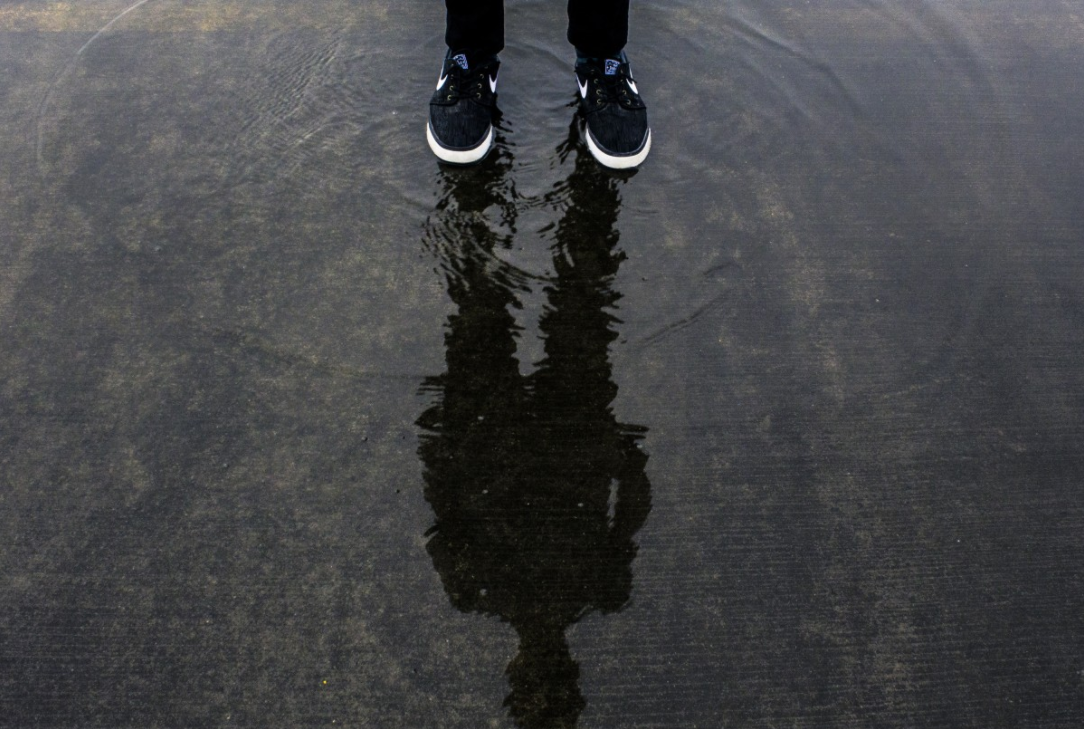 Shadow                  Substance
Hebrews8:4-5

Deuteronomy18:15

Psalm
110:4
Tabernacle

Moses

Melchizedek
Heaven

Christ

Christ
[Speaker Notes: (Psalm 110:4), [An announcement of the Messiah’s future reign as king, “Sit at My right hand, till I make Your enemies Your footstool, vs. 1], “The Lord has sworn and will not relent, ‘You are a priest forever according to the order of Melchizedek.”
Peter attributed this to Jesus in Acts 2:34, “The Lord said to my Lord, Sit at My right hand, till I make Your enemies Your footstool.
Jesus made the same application to the Messiah, in attributing this prophecy to the Son of David (Matthew 22:41-45).
(Hebrews 5:5-6), “So also Christ did not glorify Himself to become High Priest, but it was He who said to Him:  “You are My Son, Today I have begotten You.” 6 As He also says in another place: “You are a priest forever According to the order of Melchizedek”
(Hebrews 6:19-20), “This hope we have as an anchor of the soul, both sure and steadfast, and which enters the Presence behind the veil, 20 where the forerunner has entered for us, even Jesus, having become High Priest forever according to the order of Melchizedek.” (Hebrews 7:1-26) Entire chapter, where comparisons are made in establishing the Substance of our High priest
Melchizedek king of Salem (met with Abraham) and priest of the most high God / Like our King and Priest
Without father or mother, having neither beginning or end of days / Like the eternal Christ
Greater than Abraham / As Christ as our High priest is greater (better) than the Levitical priests
No other priest in Melchizedek’s line / No other High Priest than Jesus (perfect as contrasted with Aaron)
Argument:  Priest and King (Levites separate from Judah); Christ could not be a priest under the Old covenant
Imperfect VS Perfect, “there is the bringing in of a better hope” (vs. 19).
Conclusion: the substance! (Hebrews 7:26-28), “For such a High Priest was fitting for us, who is holy, harmless, undefiled, separate from sinners, and has become higher than the heavens; 27 who does not need daily, as those high priests, to offer up sacrifices, first for His own sins and then for the people's, for this He did once for all when He offered up Himself. 28 For the law appoints as high priests men who have weakness, but the word of the oath, which came after the law, appoints the Son who has been perfected forever.”
We must look to Jesus, the Author and Finisher of our faith who, for the joy set before Him, endured the cross despising the shame and is set down at the right hand of the Majesty in the heavens.]
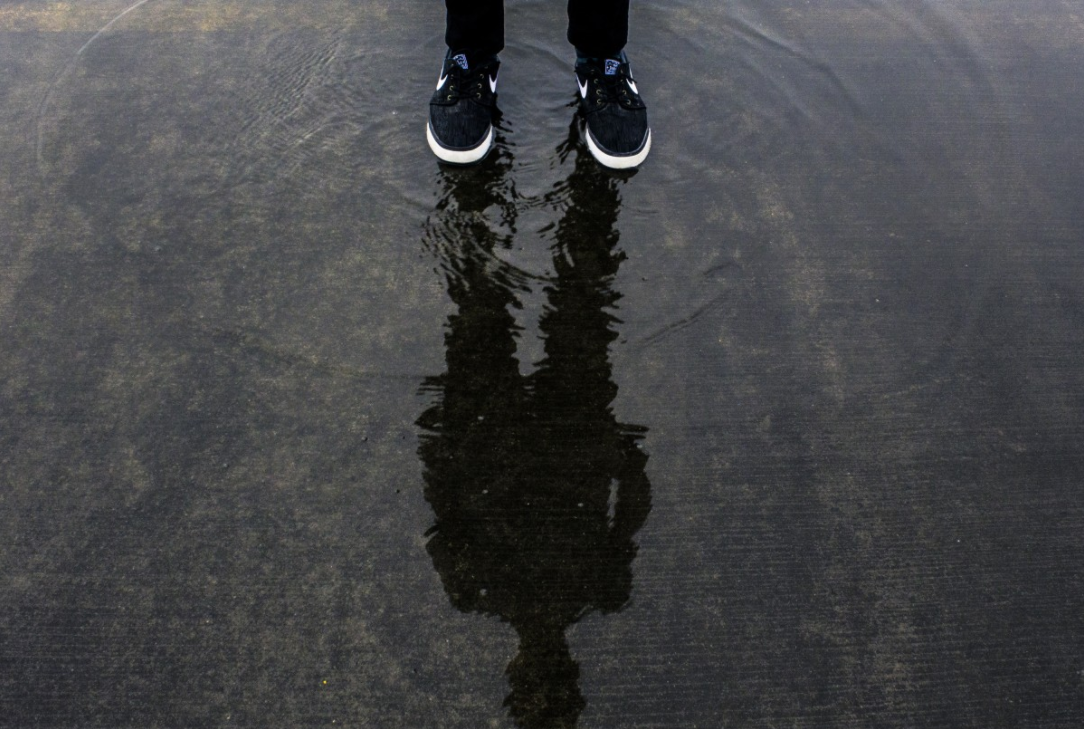 Conclusion
We must look to the Substance, our Savior Jesus Christ!

Hebrews 12:1-2
[Speaker Notes: Rather than seeking to find standing with God in the shadow of the Old Law, we must look to the SUBSTANCE, our Savior Jesus Christ!

(Hebrews 12:1-2), “Therefore we also, since we are surrounded by so great a cloud of witnesses, let us lay aside every weight, and the sin which so easily ensnares us, and let us run with endurance the race that is set before us, 2 looking unto Jesus, the author and finisher of our faith, who for the joy that was set before Him endured the cross, despising the shame, and has sat down at the right hand of the throne of God. (NKJV)]